СУЧАСНІ ЕКОНОМІЧНІ ТЕОРІЇ
Тема 7. Структура та основні течії сучасного інституціоналізму
7.1. Витоки та методологічна основа сучасного інституціоналізму.
7.2. Основні теоретичні концепції неоінституціоналізму.
7.3. Нова інституціональна економічна теорія.
7.4. Еволюційна економіка.
7.1. Витоки  та  методологічна  основа  сучасного інституціоналізму
Серед течій сучасної економічної науки інституціоналізм має найскладнішу й найбільш розгалужену структуру, а тому не існує єдиної парадигми, єдиної дослідної програми інституційної економічної теорії. 
Інституціоналізм є певною сукупністю шкіл, що відріз­няються одна від одної предметом і методологією дослідження: принцип єдності теорії поступився місцем принципу співіснування конкуруючих концепцій. 
У складній структурі сучасного інституціоналізму наявні дві основні дослідні програми:
 1) традиційного інституціоналізму, яка є радикальною альтернативою методологічним засадам неокласики, і формує власну дослідницьку парадигму на основі заперечення (антитези) неокласики та вдосконаленні традицій класичного інституціоналізму;
2) нового інституціоналізму, що є своєрідним синтезом інституціоналізму і неокласики.
Основні напрями сучасного інституціоналізму сформувалися протягом тривалого періоду під впливом, або на основі, неокласики. Загальновизнаним є дуалізм традиційного інституціоналізму та неоінституційних теорій.
Відмінності між двома його основними дослідними програми у методології аналізу найкраще прявляються у порівнянні з парадигмою сучасної неокласичної науки.
До «жорсткого ядра» неокласичної парадигми зараховують:
1) методологічний індивідуалізм (стійкі переваги екзогенного змісту),
2) раціональний вибір (принцип оптимізації цільової функції),
3) рівноважний аналіз (рівновага на всіх ринках), а до її «захисного пояса», зміни у якому тільки модифікують, а не заперечують парадигму, належать:
1) незмінні й чітко окреслені права власності, 
2) повнота й доступність інформації (відсутність витрат),
3) відсутність витрат при здійсненні обміну на ринках (витрати виробництва — єдиний вид витрат).
Неокласики зосереджені на обміні і пов’язаних із ним процесах прийняття рішень, натомість ігнорують вплив часу і соціально-економічного середовища на формування індивідуальних потреб і технологічних змін. 
Вони тільки ринок розглядають як єдину інституцію, що варта уваги, а тому абстрагуються від впливу інших інституцій. 
Відмінність між неокласичною та інституційною теорією існує у кількості інституцій для аналізу: 
перша обмежується вивченням єдиної інституції - ринку; 
друга - залучає до аналізу широкий набір соціально-економічних інституцій, які впливають на розвиток економіки.
Традиційний інституціоналізм
Традиційний інституціоналізм використовує методологію холізму, відправним пунктом якої є не індивіди (методологічний індивідуалізм), а інституції, тобто дії окремих суб’єктів ставилися у залежність від дії суспільних інституцій. На місце моделі «homo economicus» було запропоновано модель «homo institutius» (людини інституційної), названої так Н. Брунссоном.
Модель «homo institutius» позбавлена раціональності, натомість, справно дотримується правил та сприяє реалізації прав інших людей, що вдало імплантує до неї неекономічні мотиви поведінки людини.
Заперечуючи принцип оптимізації цільової функції, інституціоналісти вважали, що економічні суб’єкти у своїх діях покладаються на усталені звички, унормовані правила поведінки, що відкриває дорогу для  моделювання інституцій
Неоінституціоналізм
На відміну від традиційного інституціоналізму, прихильники неоінституціоналізму намагалися інтегрувати методологічний апарат неокласики до вивчення політичних, ідеологічних, правових проблем. Вони прагнули «покращити» неокласику, оскільки вважали, що вона не враховує динамічні процеси в економіці та розбудовує свої моделі на нереалістичних посиланнях і обмеженнях.
Відродження інституціоналізму супроводжувалося широкою диференціацією досліджень, побудованих на різній методологічній платформі. Неоінституціоналізм відрізняє від неокласичної теорії та традиційного інституціоналізму дві загальні установки:
 1) соціально-економічні інституції мають значення (institutions matter);
 2) вони аналізуються за допомогою понять і методів, створених економічною наукою.
Представники неоінституціоналізму, залишаючи поза критикою «жорстке ядро» неокласики, обмежуються критикою «захис­ного поясу» неокласичної парадигми.
Наприклад, заперечується, що обмін відбувається без втрат. Концепція трансакційних витрат Р. Коуза заперечує тезу неокласиків, що витрати функціонування ринкового механізму дорівнюють нулю, яка дозволяла їм не враховувати вплив інституцій в економічному аналізі. Якщо ж такі витрати існують, то, на думку прихильників нової течії, слід обов’язково враховувати вплив соціально-економічних інституцій на функціонування економічної системи; переглянути тезу про доступність і повноту інформації  (інформаційні витрати), а також тезу про нейтральність розподілу.
Порівняльна  характеристика  традиційного (старого)   і неоінституціоналізму
На відміну від традиційного інституціоналізму, представники неоінституціоналізму не відкидають неокласичну модель раціональної поведінки «homo economicus», а навпаки намагаються пояснити існування інституцій максимізацією функції корисності. 
О. Вільямсон запропонував гіпотезу «гібридної людини», яка є проміжною ланкою між обома моделями. Коли «homo economicus» наділена повною раціональністю, має необмежену поінформованість і обрахункові здібності та самостійно визначає свої бажання, то «homo institutius» має обмежену поінформованість, а її бажання і раціональність визначаються культурою. Натомість гіпотеза «гібридної людини» побудована на теорії обмеженої раціональності Герберта Саймона (1916-2001), яка доповнюється економією «гібридної людини» на трансакційних витратах
Порівняльна характеристика теоретичних уявлень щодо раціональності індивідуумів
Висновки порівняльної характеристики  між  неоінституціоналізмом  та традиційним інституціоналізмом
По-перше, традиційні інституціоналісти, перебу­ваючи під впливом запозиченого з біології еволюціонізму, до­сліджували інституції, використовуючи індуктивну методологію гуманітарних наук (соціології, права, політології). Натомість, прихильники неоінституціоналізму віддають перевагу дедукції, характерній для неокласичної економічної теорії.
По-друге, перед­умовою аналізу для інституціоналізму є холізм, тоді як для прибічників неоінституціоналізму - традиційний для неокласики методологічний індивідуалізм. 
По-третє, у традиційному інституціоналізмі індивідуум змінюється під дією внутрішніх (ендоген­них) чинників, а інституції формують переваги самих індивідів, а в неоінституціоналізмі індивідуум розглядається як об’єкт впливу зовнішніх (екзогенних) чинників, які створюють зовнішні обмеження для індивіда
7.2. Основні теоретичні концепції неоінституціоналізму
Неоінституціоналісти ширше, ніж неокласики,  розглядають спектр форм власності та контрактних форм, на основі яких здійснюється обмін (поряд  із  приватною  власністю  аналізуються  -  колективна, державна та акціонерна форми й порівнюється їхня ефективність у забезпеченні угод на ринку). Такою є дослідна програма теорії прав власності (Р. Коуз, Р.Познер, С. Пейович) і теорії оптимального контракту (Дж.Стігліц, І.Макніл); 
Поряд  з  виробничими,  або  трансформаційними,  витратами неоінституціоналісти  допускають  існування  трансакційних  витрат. Під цим терміном, центральним для теорії трансакційних витрат (Р.Коуз, О. Вільямсон), розуміють усі витрати, що виникають під час здійснення угод. 
Неоінституціональна  теорія  доповнила  два  види  обмежень, характерних для неокласики (фізичні, породжені рідкісністю ресурсів, та технологічні, що відображають рівень знань і майстерності  економічних  агентів),  ще  одним  видом,  який  зумовлений інституційною структурою суспільства і виконує свою роль післяекономічного вибору.
Неоінституціоналізм  відмовляється ідеальних моделей неокласики, оскільки, економічні агенти діють в умовах великих трансакційних витрат, нечітко визначених прав власності та інституційних обмежень; неокласичну  модель  доповнюють поняттям  інформаційних витрат (пошук і отримання інформації щодо угоди та ринку);
На відміну від неокласики, яка характеризує людину як істоту гіперраціональну, у неоінституціональній концепції поведінка індивіда подається в реальнішому ключі: через обмежену раціональність та опортуністичну поведінку.
У  своїх  дослідженнях  представники  неоінституціоналізму особливу  увагу  приділяють  питанням  інституційного  середовища,  у  якому  функціонують  господарюючі  суб’єкти;  проблемам економічної  влади, процесам монополізації  економіки  та  зростання  ролі  держави  в  соціально-економічному розвитку.
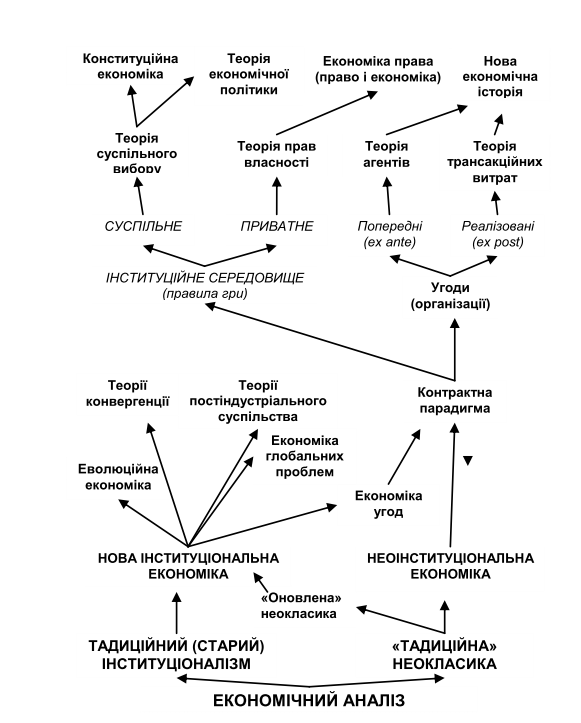 Класифікація  інституціональних концепцій
7.2.1 Рональд Коуз (1910-2013): Теорія трансакційних витрат
«Природа фірми» (1937)
Трансакційні витрати - «витрати збору та обробки інформації, витрати проведення переговорів і прийняття рішень, витрати контролю та юридичного захисту виконання контракту»
У ринковій економічній  системі  трансакційні  витрати  визначають  межі  та  характер взаємодії між ринком та окремими фірмами.
Фірми зростають  до  того  рівня,  поки  витрати («агентські  витрати») на  організацію однієї додаткової трансакції всередині фірми не  зрівняються  з  витратами  на здійснення тієї самої трансакції через обмін на відкритому ринку
Суттєві  елементи  трансакційних  витрат  (за Коузом)
Подальший розвиток неоінституціональної концепції трансакційних витрат (Д. Норт  і  Дж. Волліс) привів до їх поділу на основні групи, зокрема:
витрати ex ante (які виникають ще до здійснення угоди: витрати на пошук інформації щодо необхідного товару, його якості та ціни, витрати на ведення переговорного процесу тощо);
витрати ex interim (формуються в процесі здійснення угоди: витрати на оформлення контракту, здійснення розрахунків, отримання відповідних документів);
витрати ех post (які виникають після здійснення угоди: витрати  виконання  умов  угоди  та  попередження  опортунізму,  наприклад,  зміни  умов  контракту;  витрати  захисту  прав  власності від третіх осіб та ін.).
Неокласична  теорія звужує  можливості економічного аналізу вивчаючи лише трансформаційні  витрати – тобто витрати взаємодії людей  з  природою.  Предметом вивчення  мають стати також трансакційні  витрати – тобто витрати взаємодії між людьми за  умов  ускладненої економічної координації.
7.2.2. Теорія прав власності
Система прав власності  - вся сукупність закріплених законами, розпорядженнями, традиціями,  моральними  й  релігійними  настановами відносин  між людьми щодо володіння, розпорядження, використання та захисту рідкісних благ.
У понятті прав власності інституціоналізму важливим є не відношення людини до даної конкретної речі,  а  насамперед  відносини  між  економічними  індивідами  з приводу  об’єкта  власності.
Р. Коуз
А. Алчіан,
Л. де Алесі 
Г. Демсец
Й. Барцель
О. Вільямсон
Д. Норт
С. Пейович
Р. Познер
«Жмут прав» власності А. Оноре:
право  володіння,  тобто  право  виняткового  фізичного  контролю над благом та виключення доступу до нього інших агентів;
 право використання, тобто застосування корисних для себе властивостей блага;
 право розпорядження, тобто рішення щодо того, хто та яким чином забезпечуватиме користування цим благом;
право на отримання доходу;
право суверена, тобто можливість відчуження, споживання, зміну або знищення блага;
право  на  безпеку,  тобто  захист  об’єкта  власності  від  вилучення та завдання йому шкоди з боку зовнішніх факторів;
право на передачу повноважень у спадщину;
право на безстрокове володіння благом;
заборона використання блага в такий спосіб, що завдає шкоди зовнішньому середовищу;
право на відновлення порушених повноважень;
право на відповідальність у вигляді стягнення, тобто право на можливість стягнення блага на сплату боргу.
Узагальнене  визначення прав  власності
1) Право користування;
2) Право на отримання доходу; 
3) Право передавати свої  повноваження іншій особі.
Важливою  умовою  ефективної  реалізації  прав  власності  є  їх «специфікація», тобто чітке визначення та забезпечення їхнього надійного захисту.
Завдяки  послідовно здійснюваному принципу методологічного індивідуалізму  в  центрі  уваги  інституціональної  теорії  перебувають  відносини,  що  виникають  усередині  організацій,  тоді  як  у  неокласичній концепції цей аспект не вивчається, а організація й фірма розглядаються як «чорна скринька».
А. Алчіан,
Т. Еггертсон
С. Пейович
«Специфікація» прав власності здійснюється в процесі їх купівлі та продажу.
У  процесі  обміну права  власності  перетікають  до  тих суб’єктів, для кого вони становлять найбільшу цінність.
Обмін «жмутками прав» власності в сучасній економіці відбувається за допомогою контракту - письмової угоди, у якій відображена сукупність правил, що фіксують у просторі й часі, який саме спектр повноважень і на яких умовах підлягає передачі від одних економічних агентів до інших. Контракт, поряд з поняттями прав власності й  трансакційних витрат,  є  одним з  ключових понять неоінституціоналізму.
 Теорема Коуза: Коли права власності чітко окреслені і трансакційні витрати дорівнюють нулю, то розміщення ресурсів (структура виробництва) буде залишатися незмінною та ефективною незалежно від змін у розподілі прав власності.
7.2.3. Джеймс Б'юкенен (1919–2013): Теорія суспільного вибору
«Теорія суспільного вибору» (1972)
В основу теорії суспільного вибору покладено ідею виявлення взаємозалежності  економічних  і  політичних  явищ,  а  також  застосування  методів  економічного  аналізу  до  вивчення  політичних  процесів.
Теорія суспільного вибору - це теорія регулювання, яка передбачає  встановлення  органами  нагляду  обмежень,  які  дають змогу  отримати  прибуток  вищий  за  рівень,  що  забезпечується за умов досконалої конкуренції, але нижчий за рівень, забезпечений  встановленням  монопольних  цін.
Основні постулати теорії суспільного вибору (за Дж. Б'юкененом)
Об'єкт вивчення теорій політичного ринку:
поведінка виборців;
виборчий процес у цілому;
діяльність депутатів і чиновників;
 політика  державного  регулювання.
 
Предметом вивчення теорій політичного ринку:
 логіка  колективних  дій;
процедура  голосування;
парадокс голосування; 
маніпулювання під час голосування;
проблеми суспільного добробуту; 
групи особливих інтересів, лобізм, логролінг (торгівля голосами); 
багатопартійні системи; 
економіка бюрократії, пошук  політичної  ренти;
конституційна  економіка,  діяльність урядових структур.
Теорія конституційного вибору
7.2.4. Дуглас Норт(1920-2015): Теорія інституцій
«Інституції, інституційна зміна  та функціонування економіки» (1990)
Наукові  праці Д. Норта  та  його  прихильників  (С. Енгермана,  Р. Фогеля, Р. Міллера)  створили  концепцію  інституцій  та  інституціональної  динаміки,  що  розвинула  основні  надбання  неоінституціональної  теорії,  претендуючи  на  пояснення  загальних  закономірностей  розвитку людського  суспільства  на  основі  вивчення  історичного  економічного розвитку в контексті провідних інституційних змін та еволюції інституцій
Інституції - «правила гри в суспільстві», тобто сукупність  обмежень,  що  надають  форми  людським  взаєминам  і  структурують  стимули  в  галузі  політичного, соціального та економічного обміну. У цій ролі інституції організують  взаємодію  між  людьми,  зменшують  економічну  невизначеність  за  допомогою  структурування  повсякденного життя, передбачають систему механізмів, що забезпечує їх виконання.
Інституції  охоплюють  формальні  правила  й  неформальні  обмеження  (загальновизнані  норми  поведінки,  досягнуті  угоди, внутрішні  обмеження  діяльності),  а  також  певний  примус  до  їх виконання, який може здійснюватися через внутрішні обмеження суб’єкта  (пов’язані  з  менталітетом,  життєвими  принципами),  страх  перед  покаранням  за  порушення  правових  норм  або через суспільні санкції.
Основна функція соціальних інституцій полягає у зниженні трансакційних витрат.
7.3. Нова інституціональна економічна теорія
Нова інстиуціональна економічна теорія (НЕІТ) сформувалася в 80- 90-х роках ХХ ст. 
Послідовники НІЕТ, декларуючи як мету створення нової теорії інституцій,  найрадикальніше  протиставляють  себе «mеinstream economics»  у  методологічному  та  теоретичному  контексті, виходячи за межі вивчення ринкового господарства
НЕІТ представлена сьогодні такими основними концепціями:
теорією ігор (Дж. фон Нейман, О. Моргенштерн, Дж. Неш);
теорією неповної раціональності (Г. Саймон);
теорією економіки угод (Л. Тевено, О. Фавро, А. Орлеан, Р.Буайє, Ф. Емар-Дюверне, Л. Болтянськи).
На  відміну  від  неоінституціоналізму,  який  зберіг  «жорстке ядро»  неокласики,  методологія  основних  концепцій  нової  інституціональної економіки передбачала суттєві зміни й у «жорсткому ядрі» неокласичної парадигми
Теорія ігор завдала  удару  по  моделі  загальної  рівноваги  Вальраса - Ерроу - Дебре, оскільки принцип існування єдиної ринкової рівноваги був замінений аналізом реальних варіантів з господарської  практики;
Теорія неповної раціональності Г. Саймона обґрунтувала стратегію поведінки індивіда й прийняття рішень, виходячи з принципів «обмеженої раціональності» та «задоволеності»
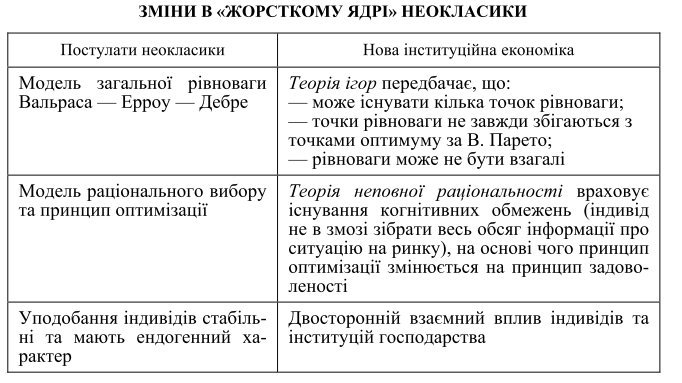